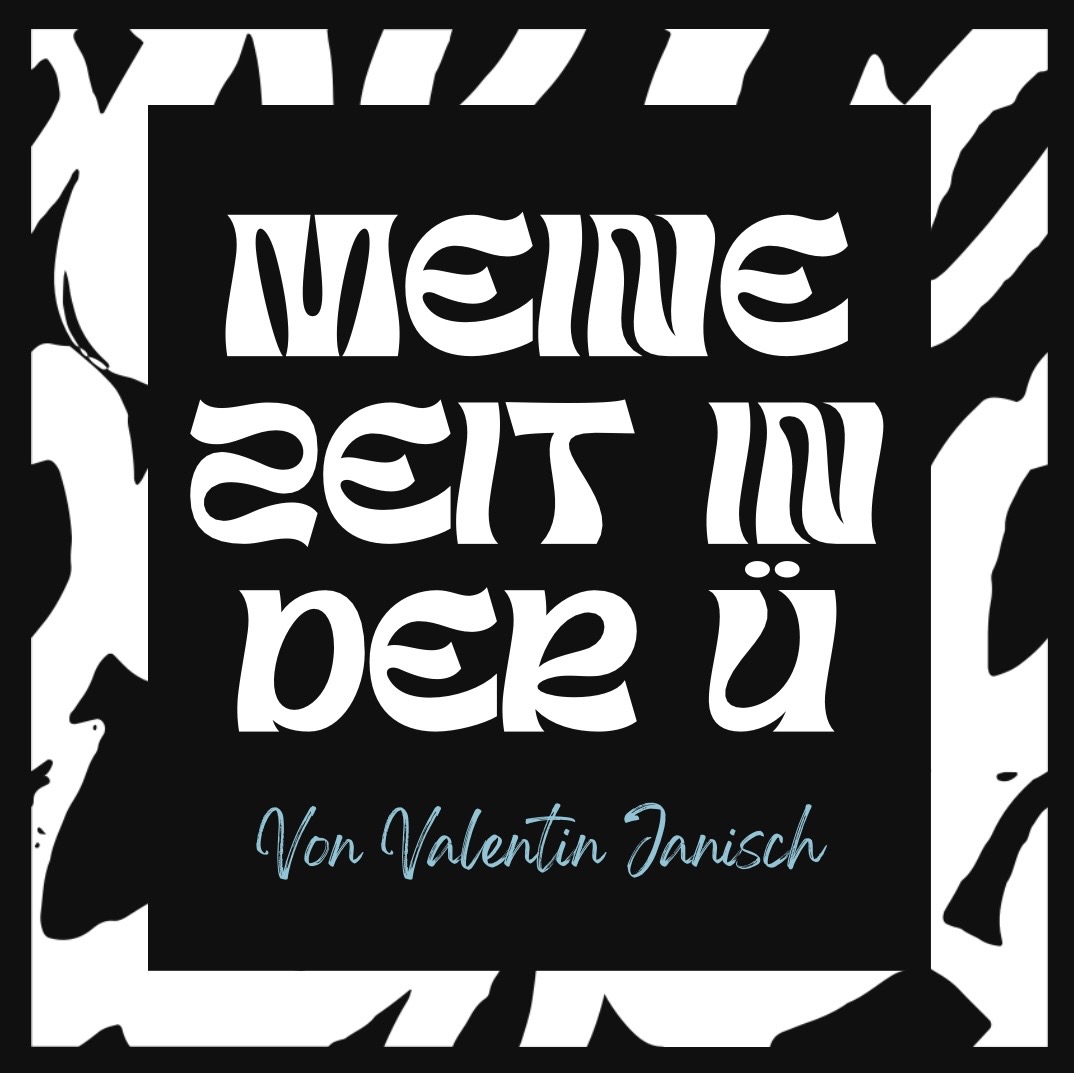 Highlights
Intro
Musik
Interwiev: Eugen, Darin, Konsti, Herr Netsch, Herr Trummer 
Outro
SEBL
SEBL ist ein Akronym und steht für:
Schlaf 
Ernährung 
Bewegung 
Lerntechnik
Schlaf
Schlaf ist wichtig für 
Erholung
Gesundheit
Gedächtnis
Stimmung
geistige Leistungsfähigkeit.
Ernährung
Fördert Gesundheit und Wohlbefinden
Stärkt das Immunsystem
Unterstützt Wachstum und Regeneration
Verbessert Energielevels und Leistungsfähigkeit
Hilft bei der Gewichtskontrolle
Fördert eine gute Verdauung und Stoffwechsel
Unterstützt geistige Klarheit und Konzentration
Bewegung
Stärkt das Herz-Kreislaufsystem
Fördert Muskelaufbau und Flexibilität
Verbessert die Ausdauer und Fitness
Unterstützt die Gewichtskontrolle
Reduziert Stress und verbessert die Stimmung
Fördert die Durchblutung und Regeneration
Steigert die geistige Leistungsfähigkeit
Lerntechnik
Verbessert das langfristige Behalten von Informationen
Fördert aktives Lernen und kritisches Denken
Steigert Konzentration und Motivation
Erleichtert die Anwendung von Gelerntem
Unterstützt durch Wiederholung und Praxis
Fördert das vernetzte Denken und Verstehen
Passt sich individuellen Lernstilen an